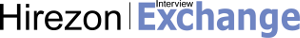 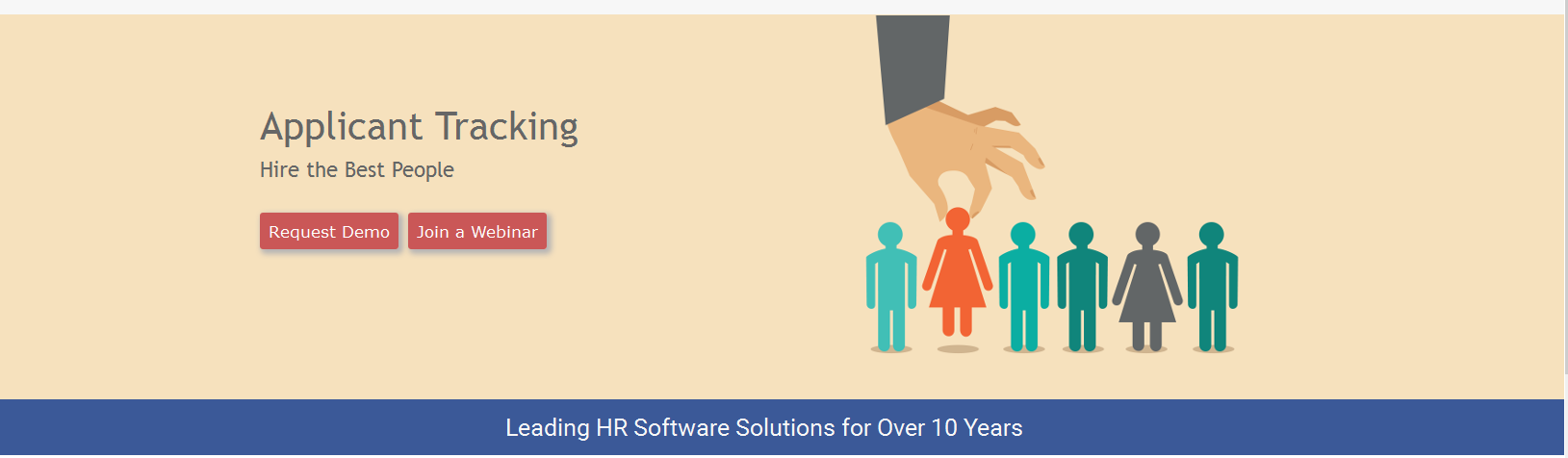 How to Create a Personnel Action Form (PAF)
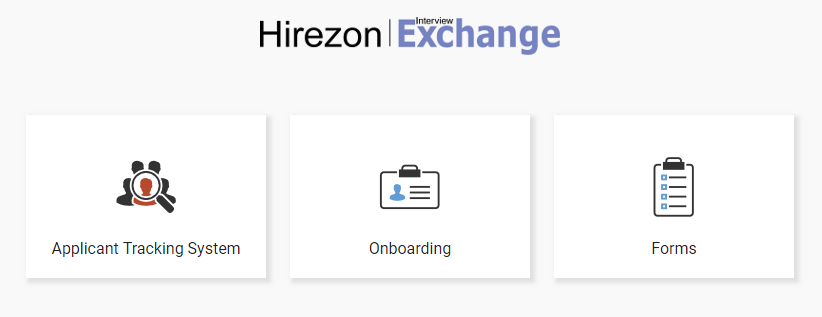 Click on ‘Forms’
Employee View
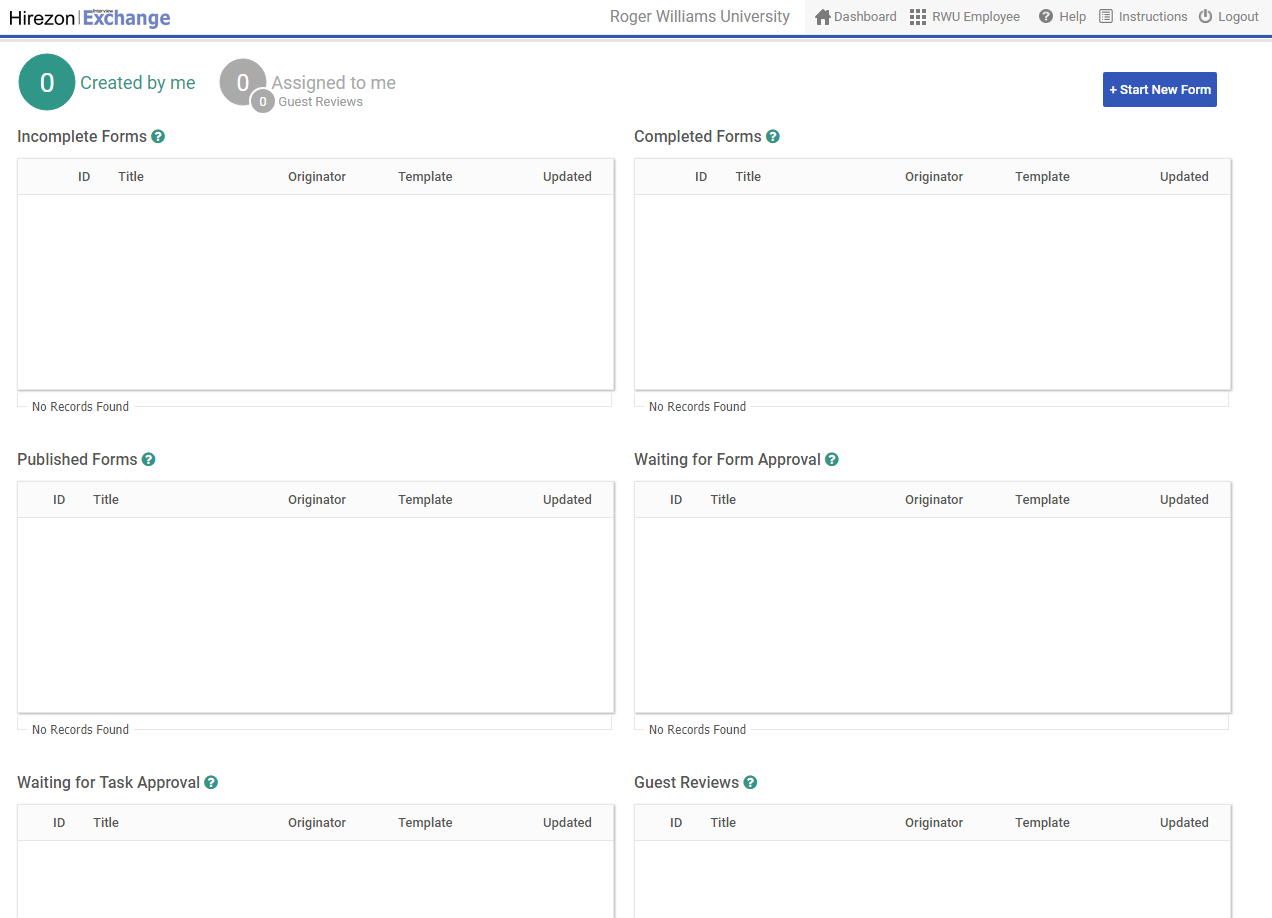 Click on ‘Start New Form’
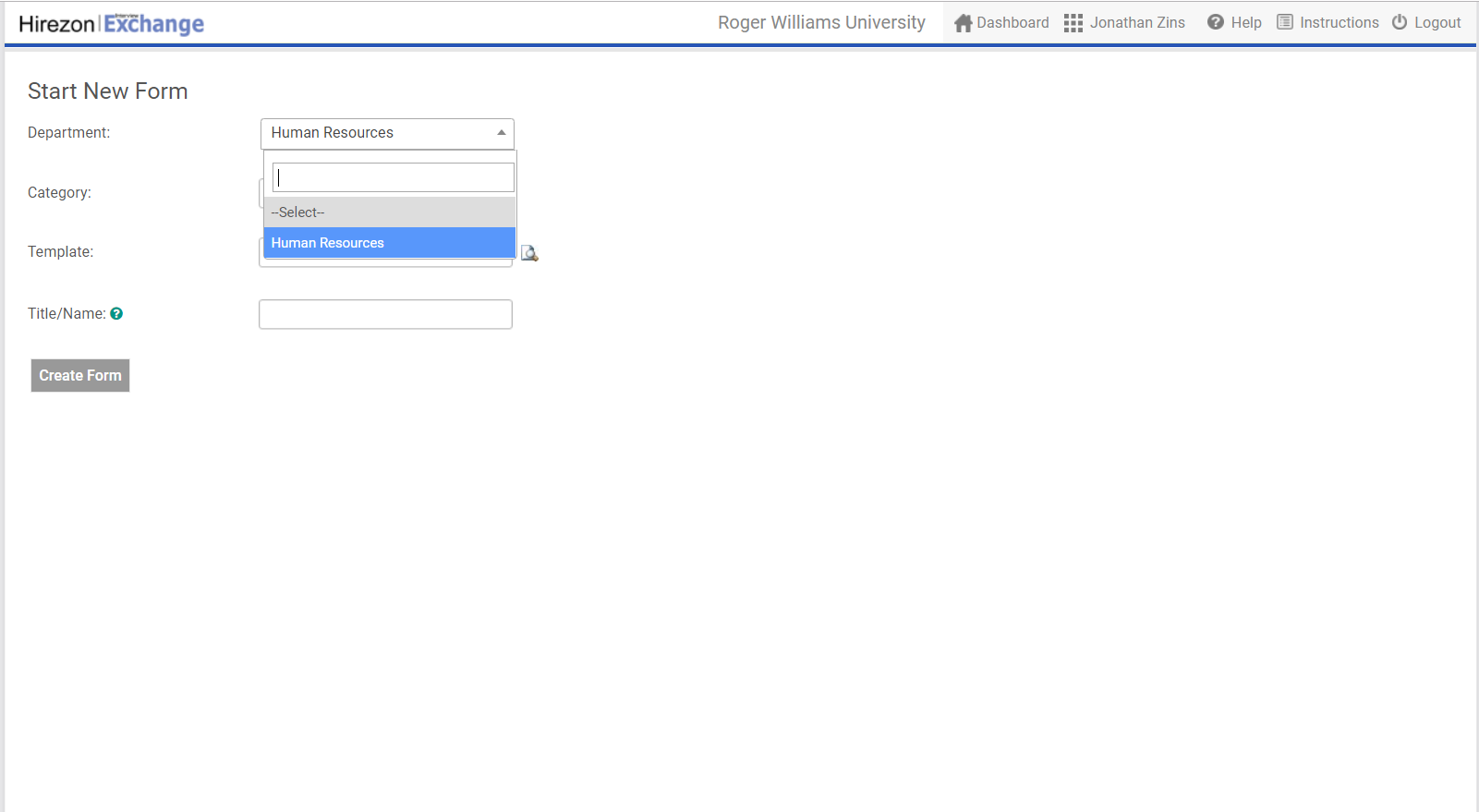 Click on ‘Department’, and select desired department
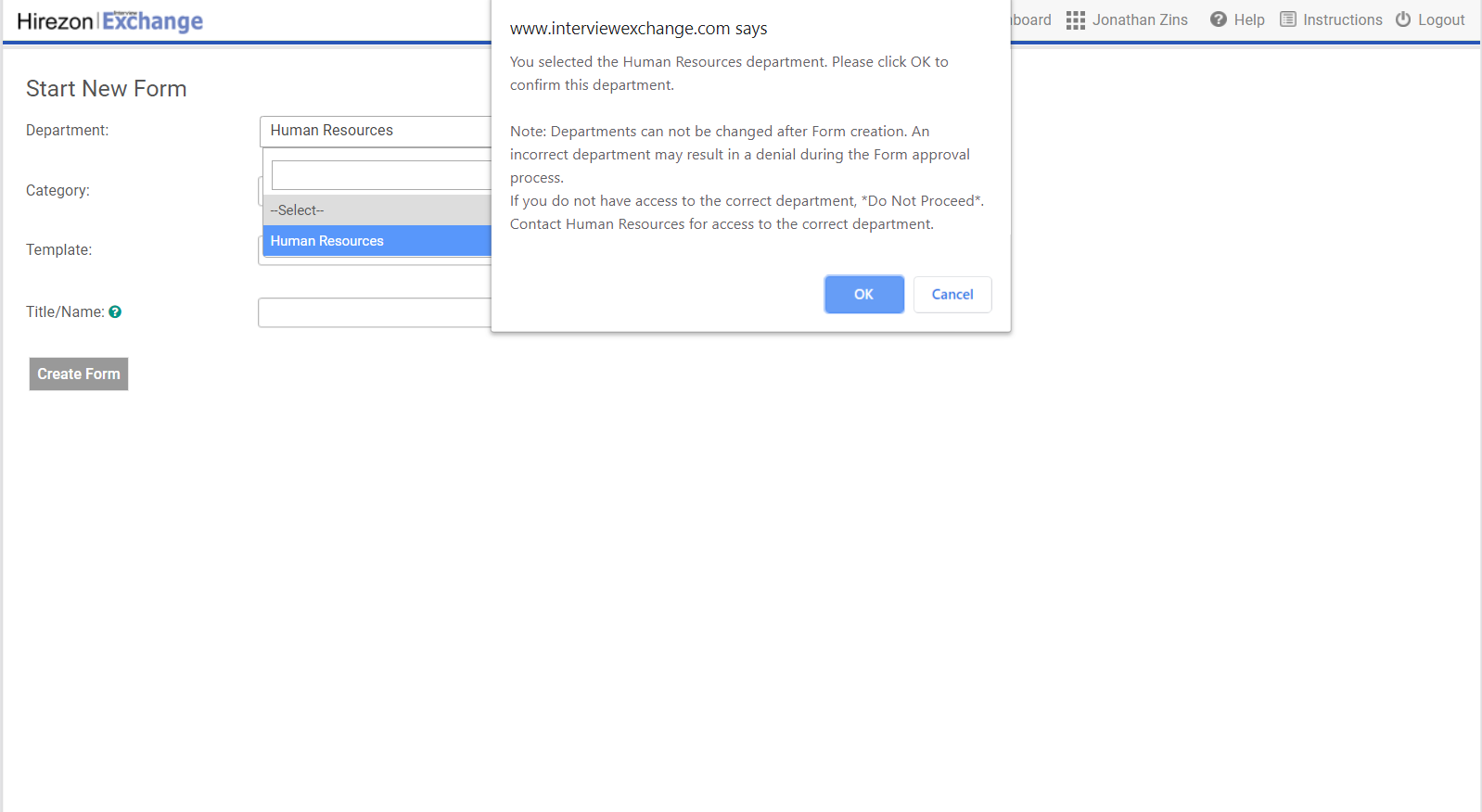 Click ‘Ok’
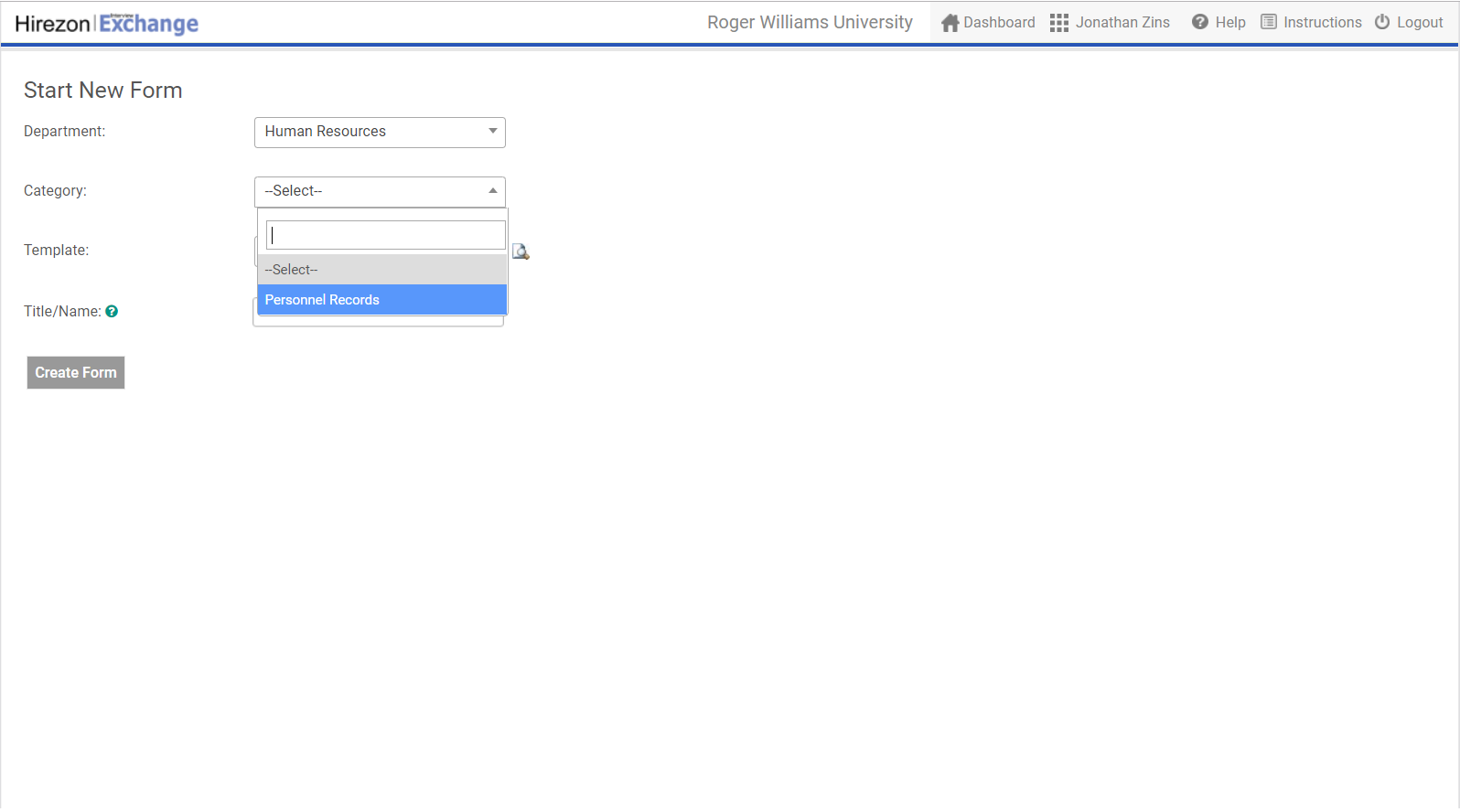 Click on ‘Category’, and select desired category
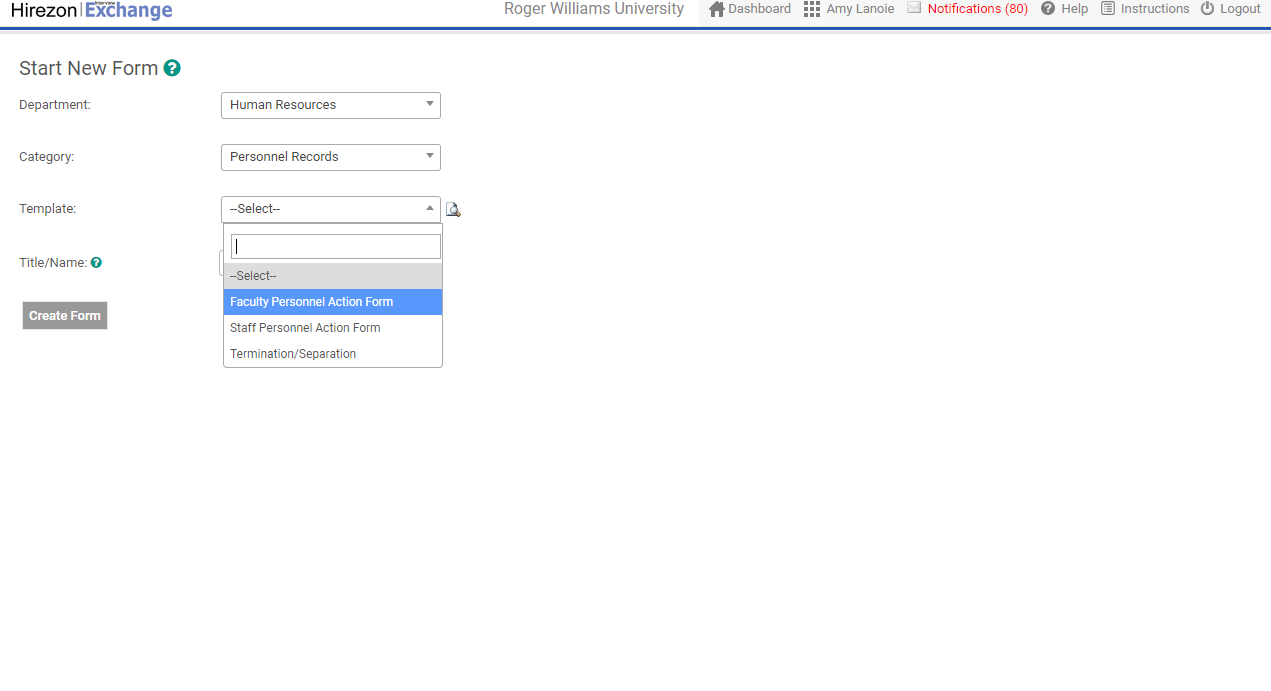 Click on ‘Template’, and select ‘Faculty Personnel Action Form’ or ‘Staff  Personnel Action Form’
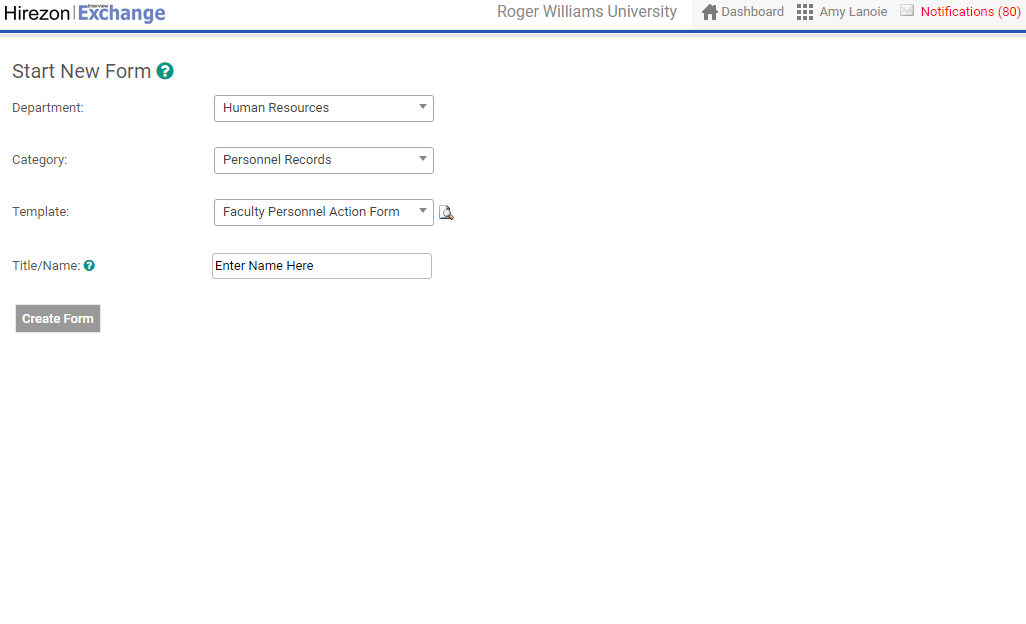 Enter Employee’s Name
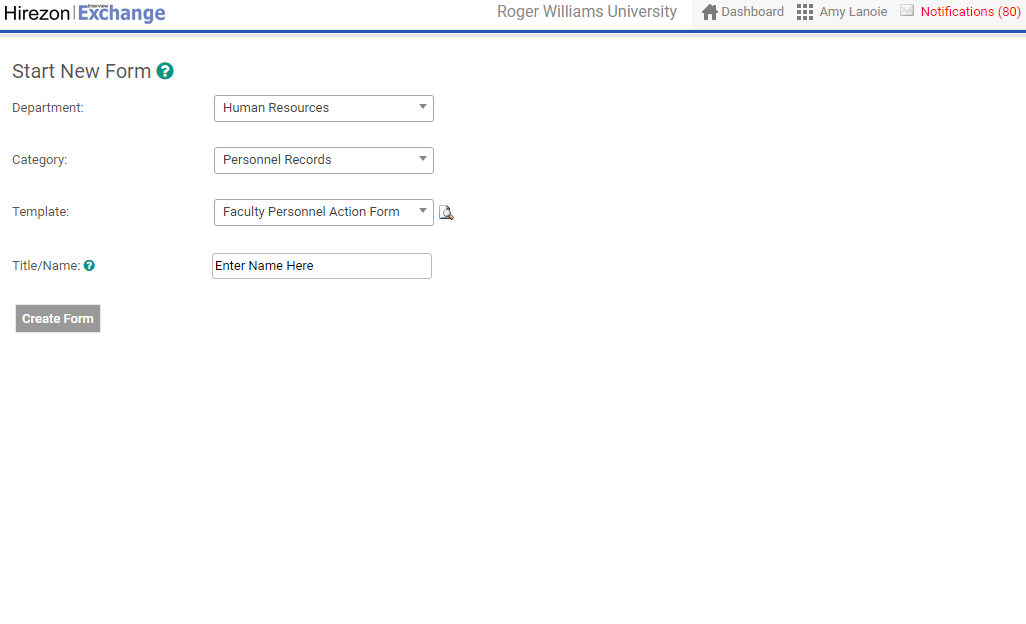 Click ‘Create Form’
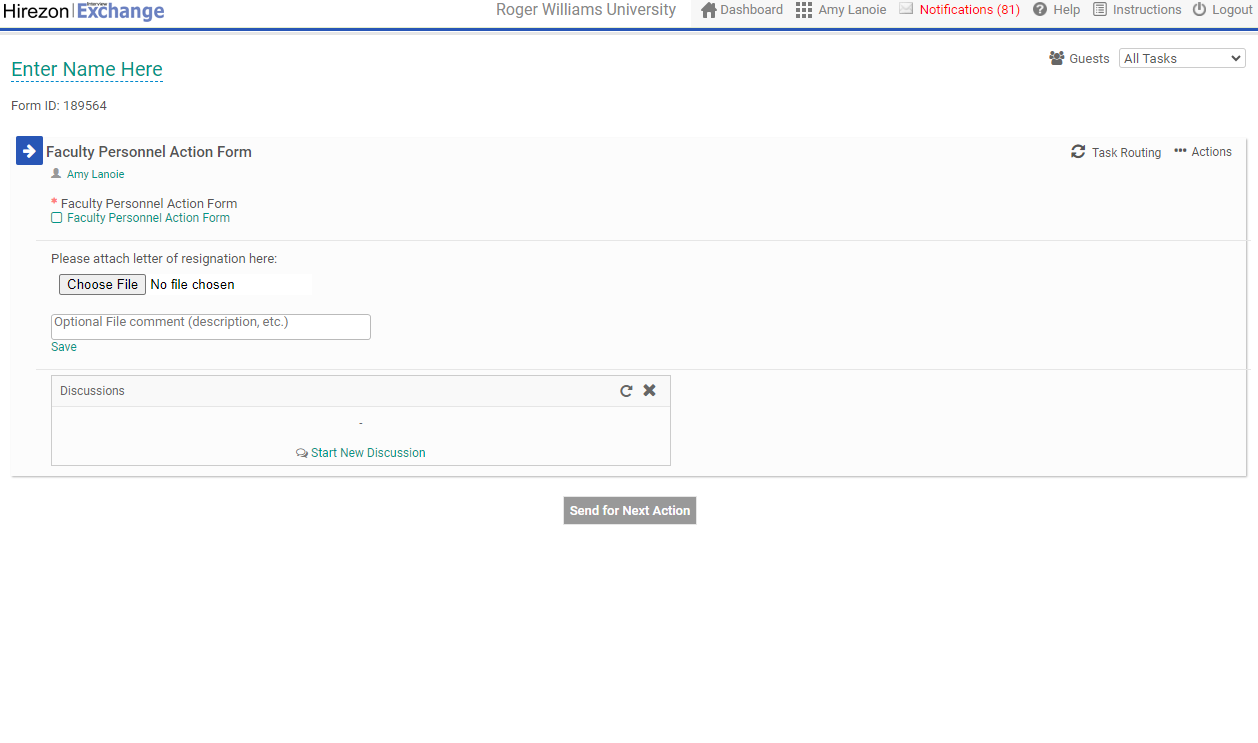 Click
‘Personnel Action Form’
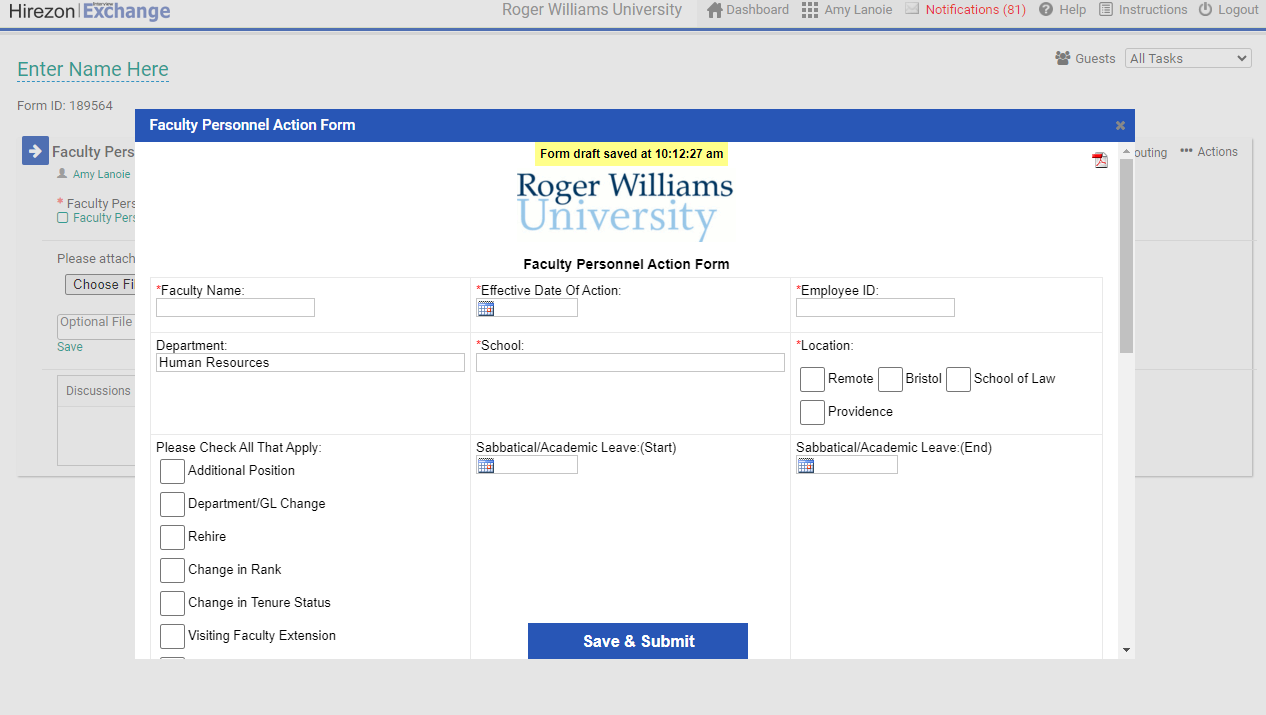 Complete form
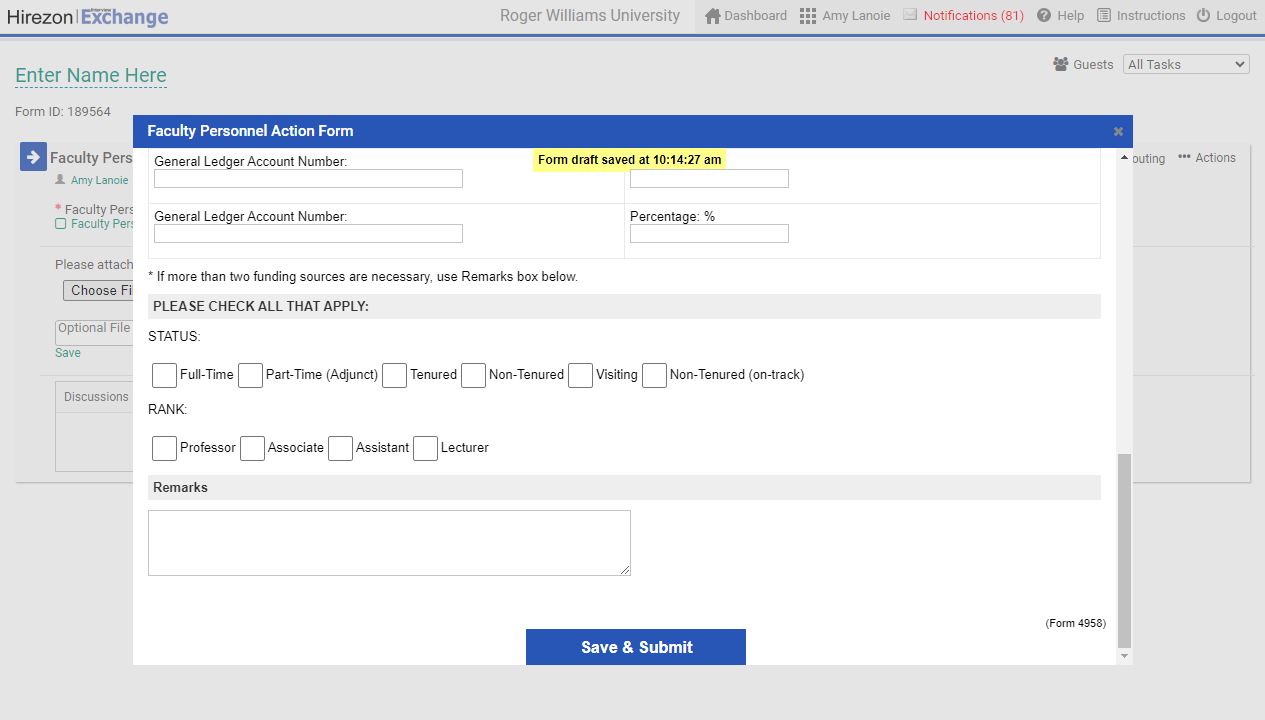 Click ‘Save & Submit’
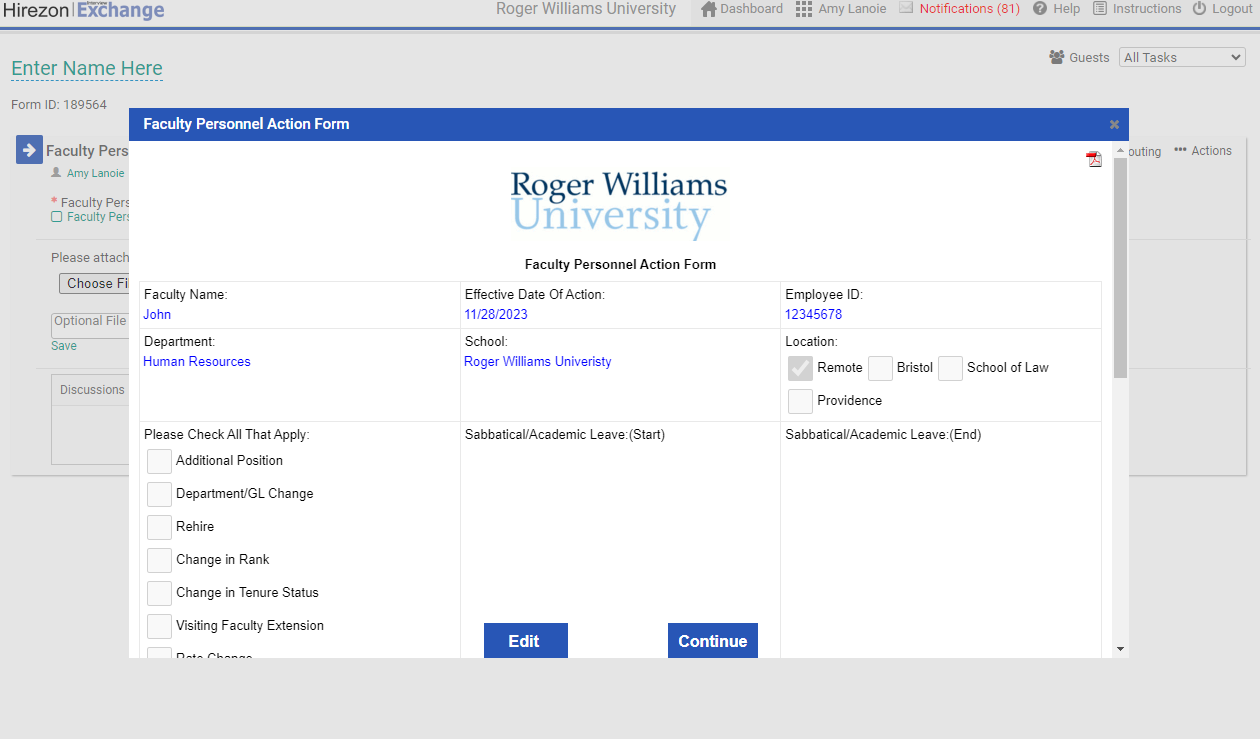 Click ‘Continue’
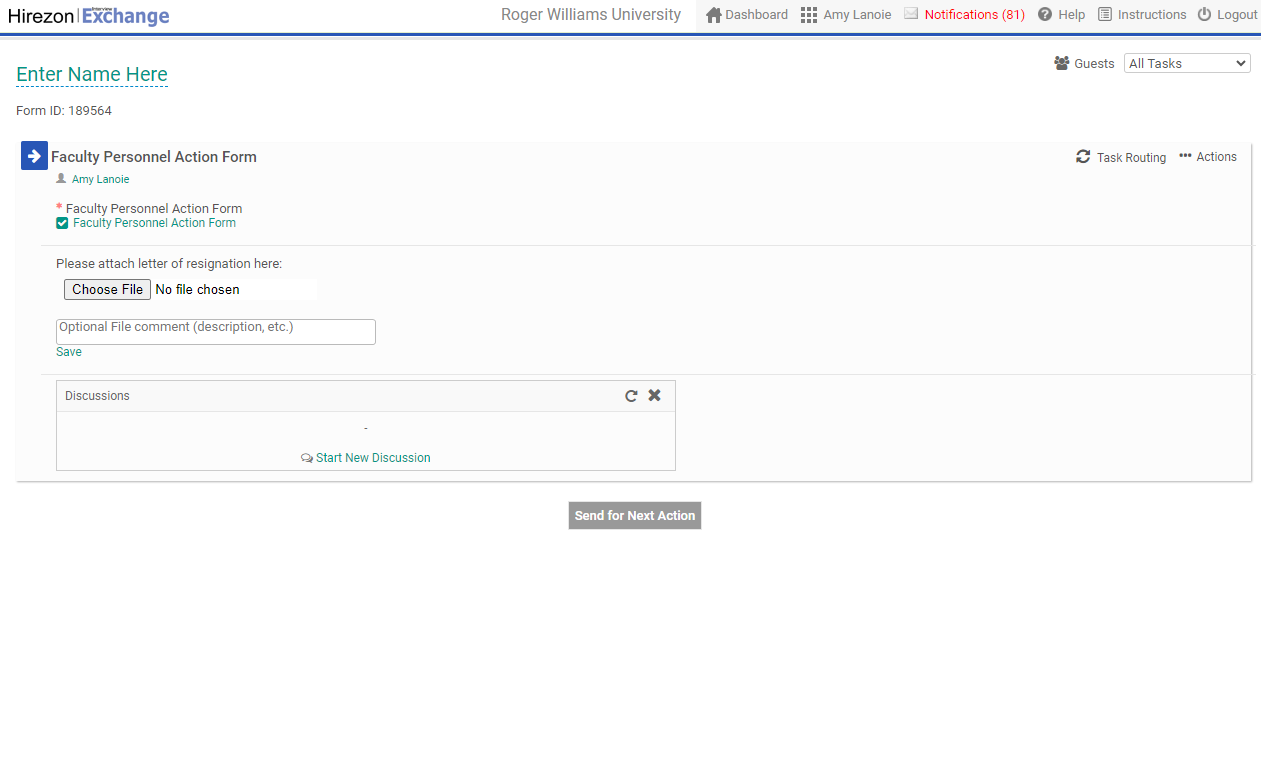 Click ‘Send for Next Action’